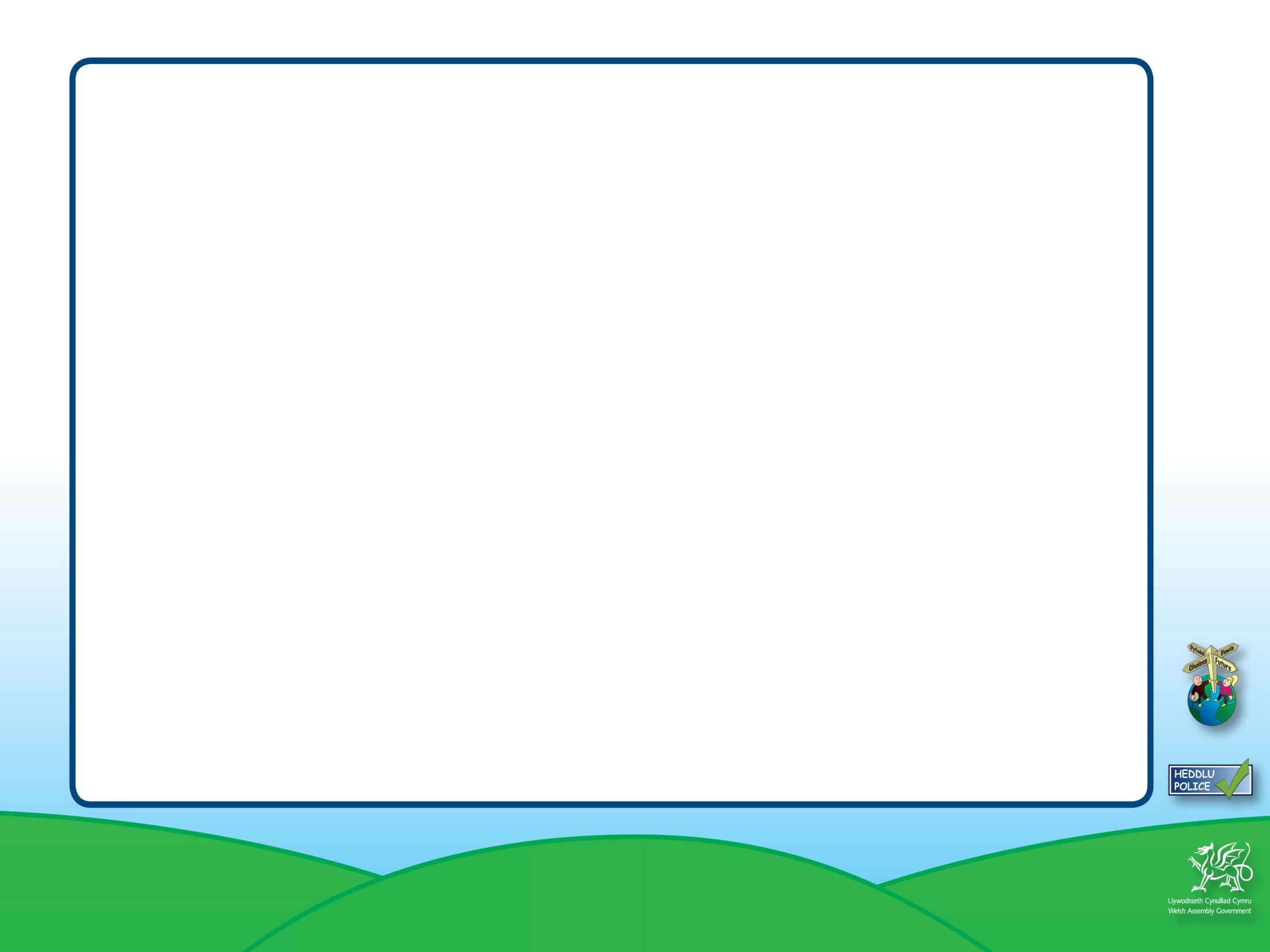 psychological
Resource 7a
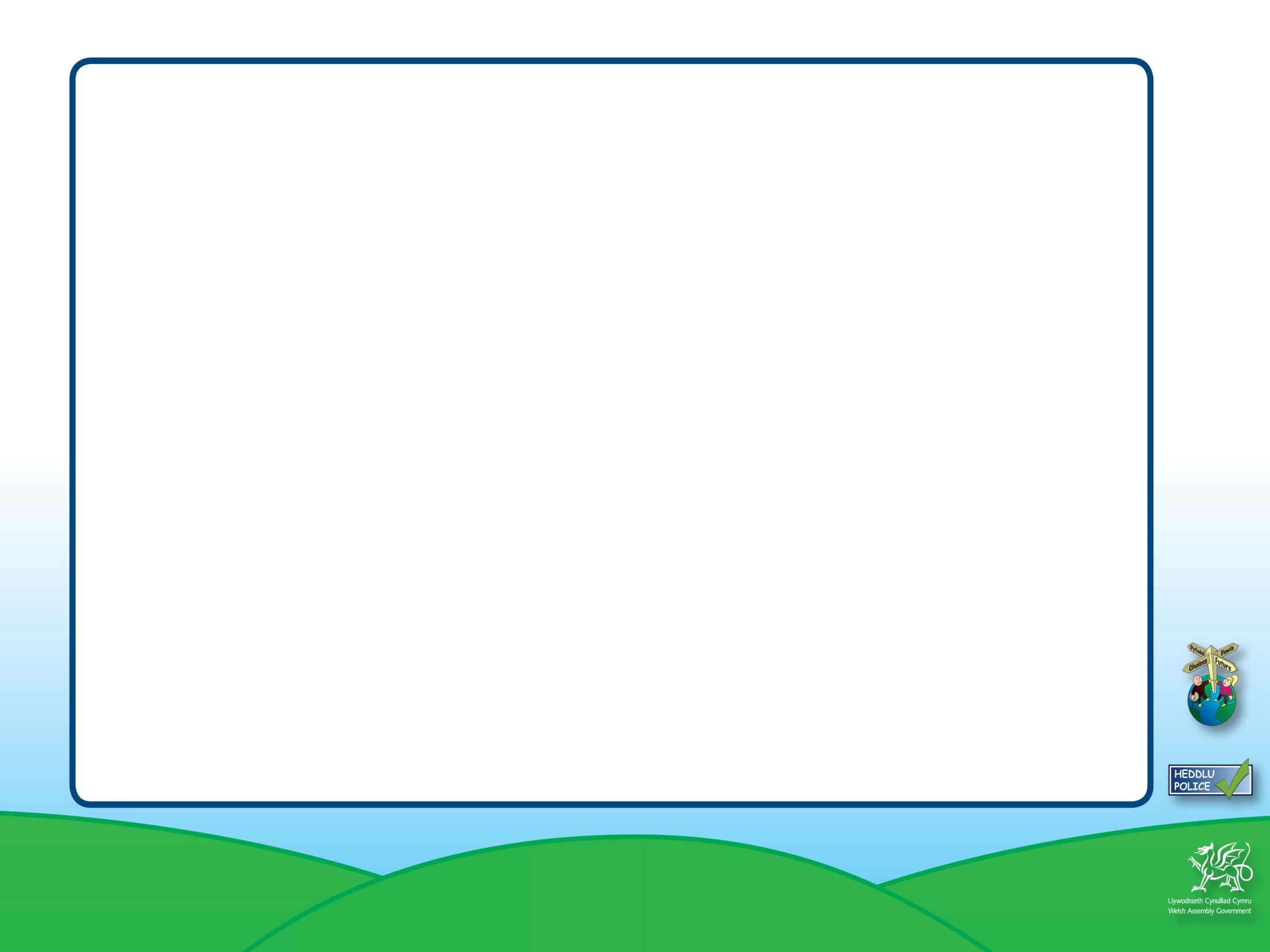 sexual
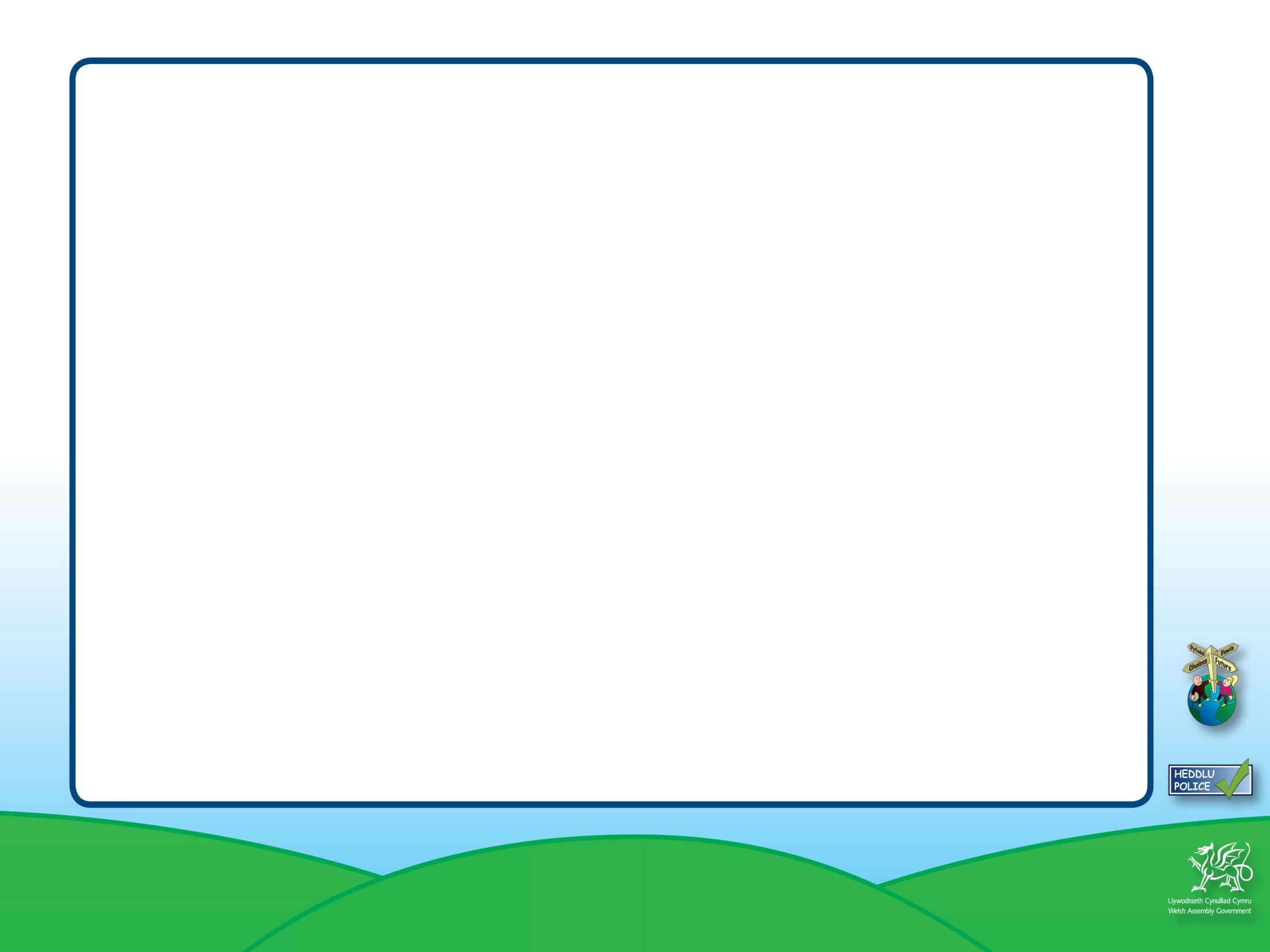 physical
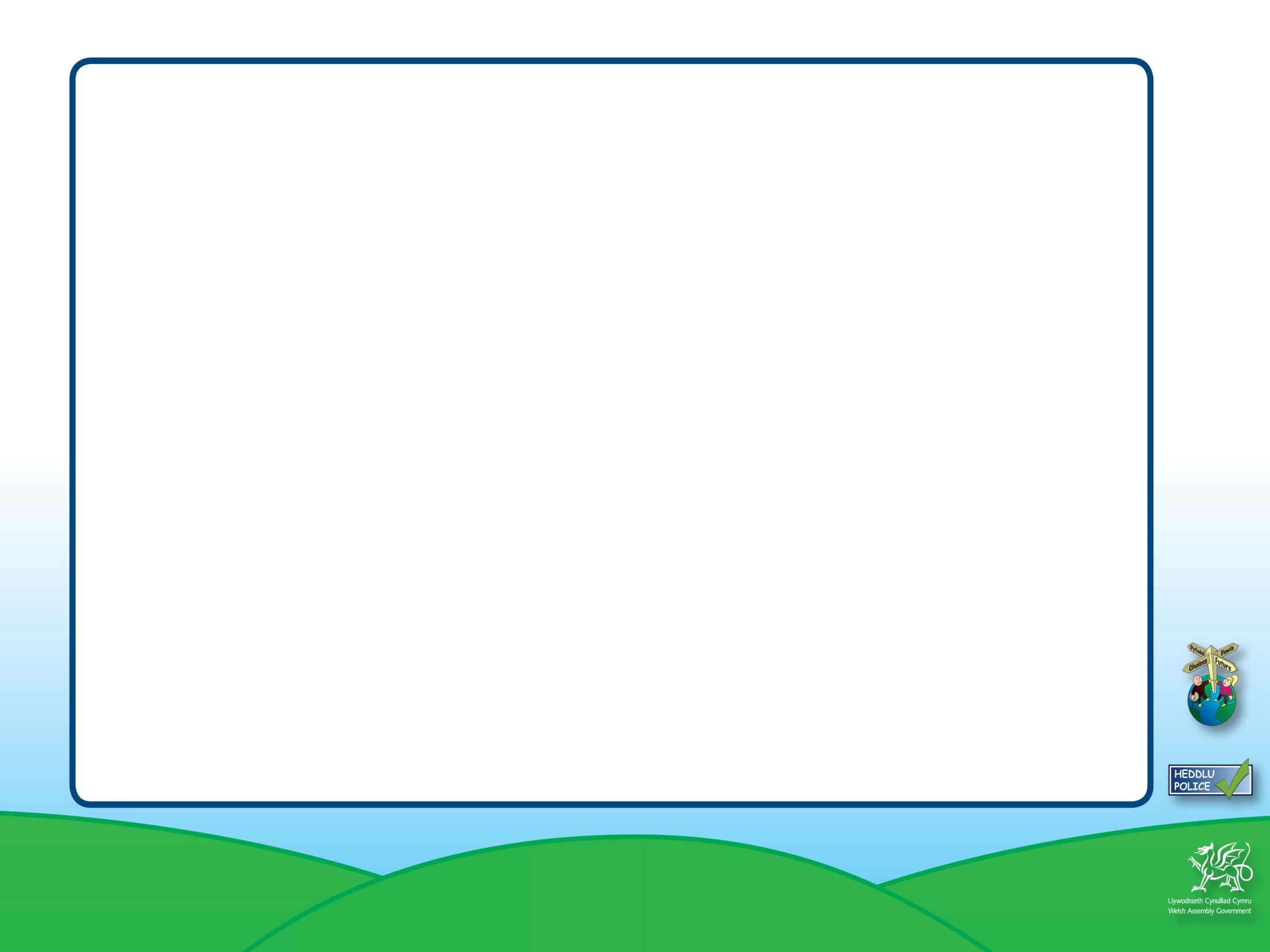 financial
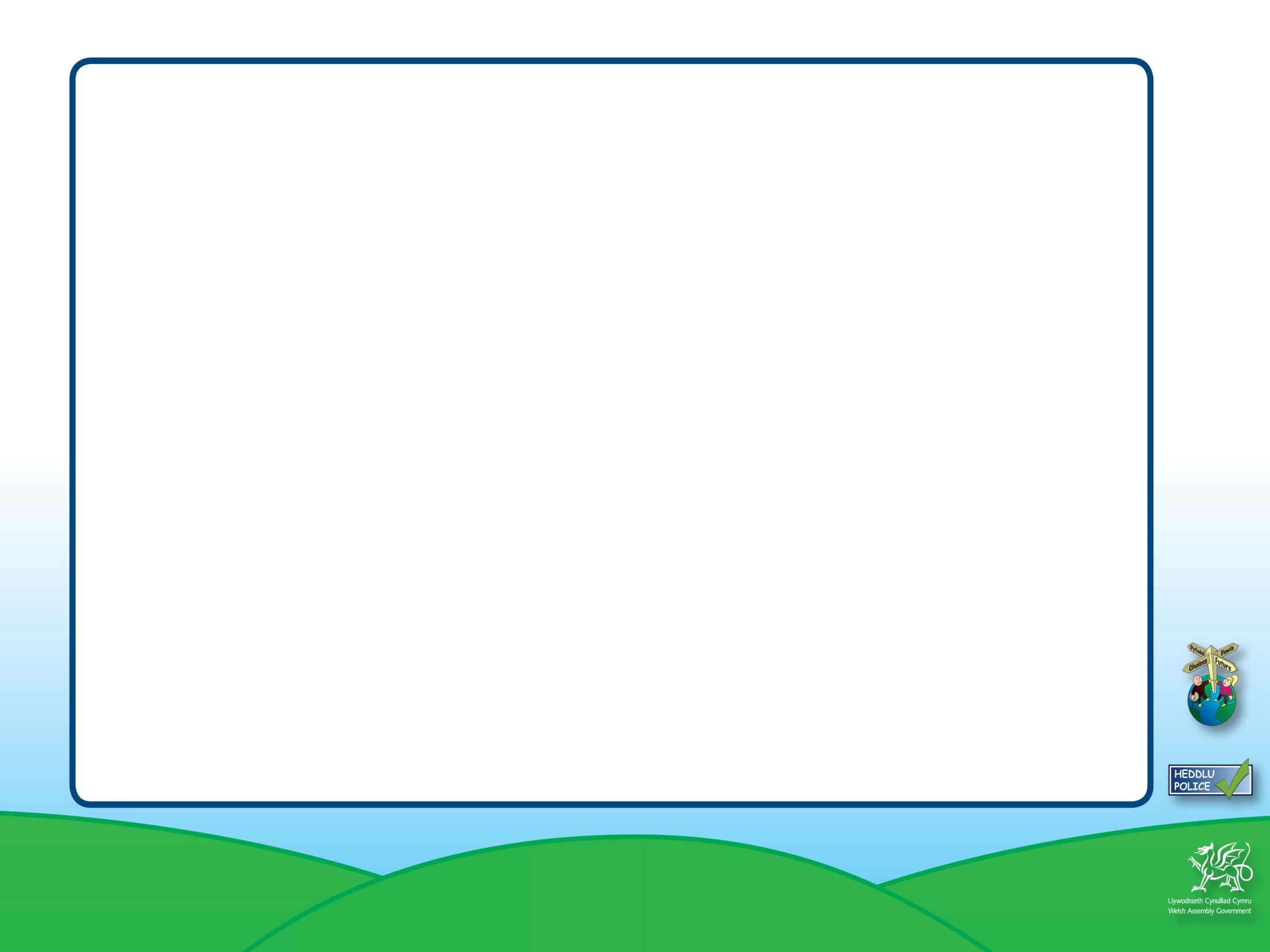 emotional